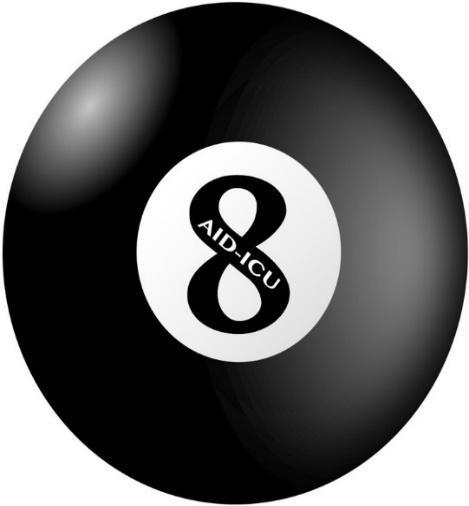 Agents Intervening against Delirium in the intensive care unit (AID-ICU)Trial medication
Nina Christine Andersen-Ranberg
Lone Musaeus Poulsen (sponsor)
Department of Anaesthesiology and Intensive Care Medicine
Zealand University Hospital Koege, Denmark
aid-icu@cric.nu 
www.cric.nu/aid-icu
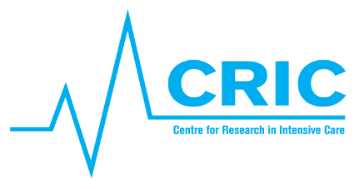 AID-ICU
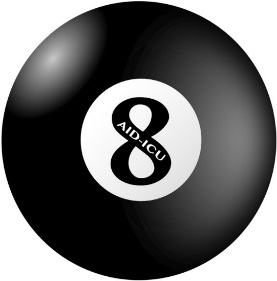 Trial medication
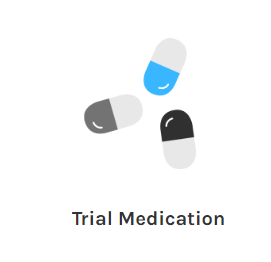 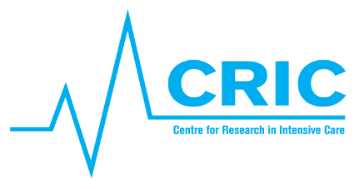 AID-ICU
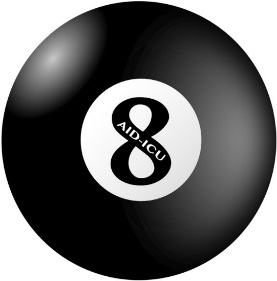 Go to www.cric.nu/aid-icu
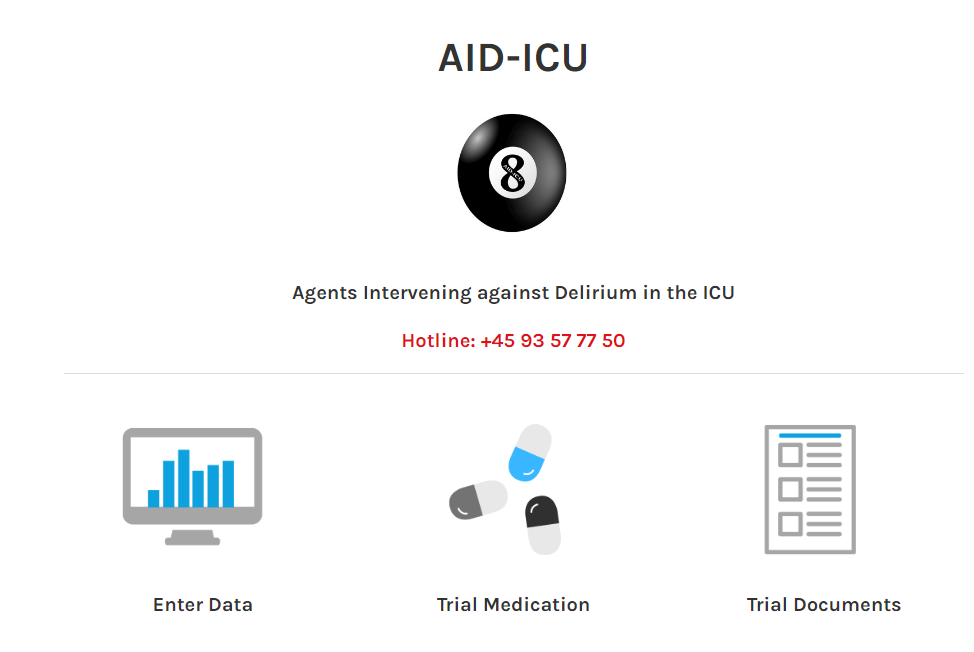 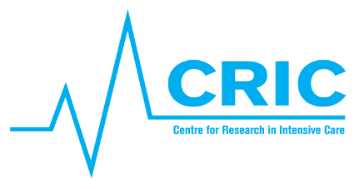 AID-ICU
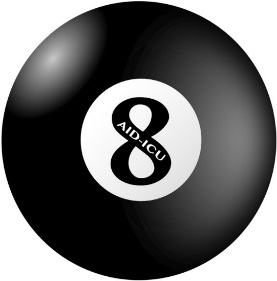 Login
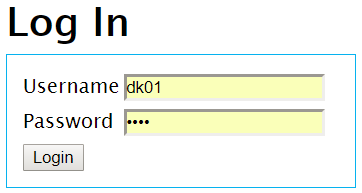 Login with the shared login of your department
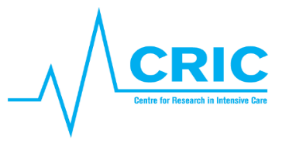 AID-ICU
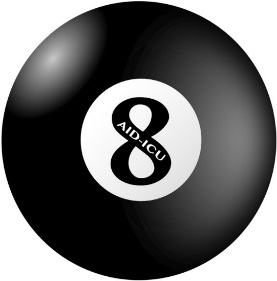 Dispensing trial medication
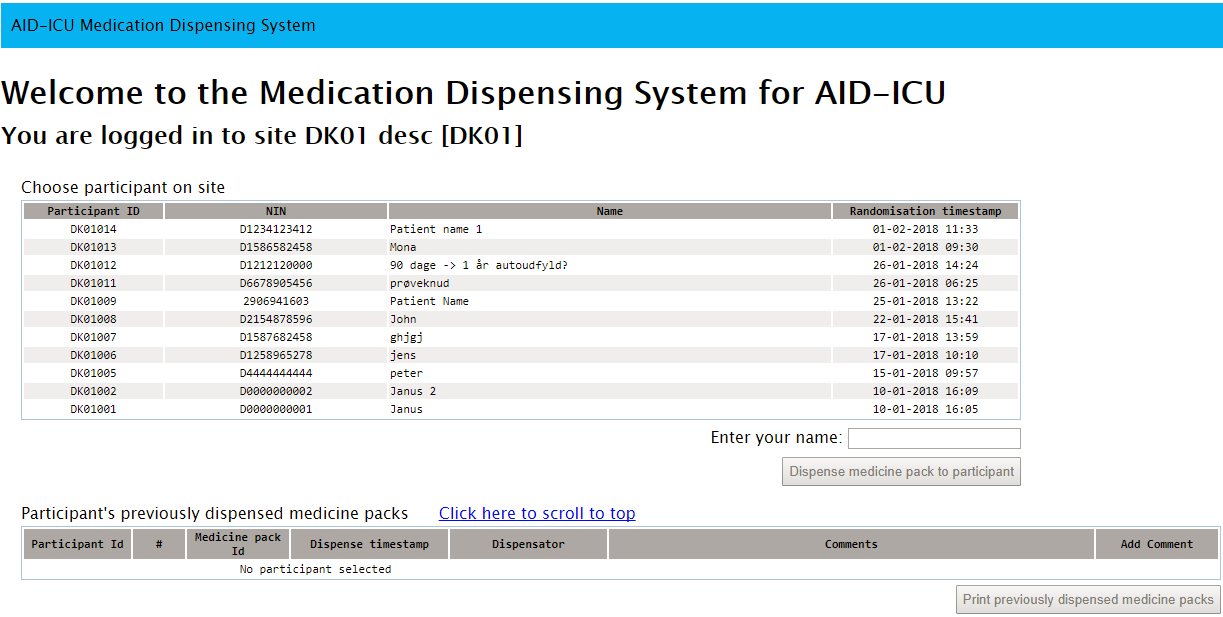 Mark the relevant patient at the list
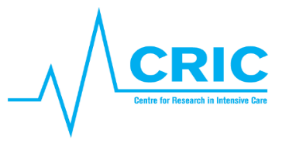 AID-ICU
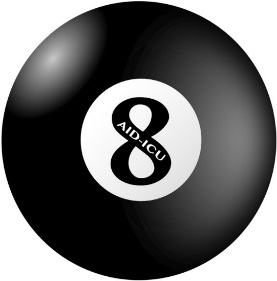 Dispensing trial medication
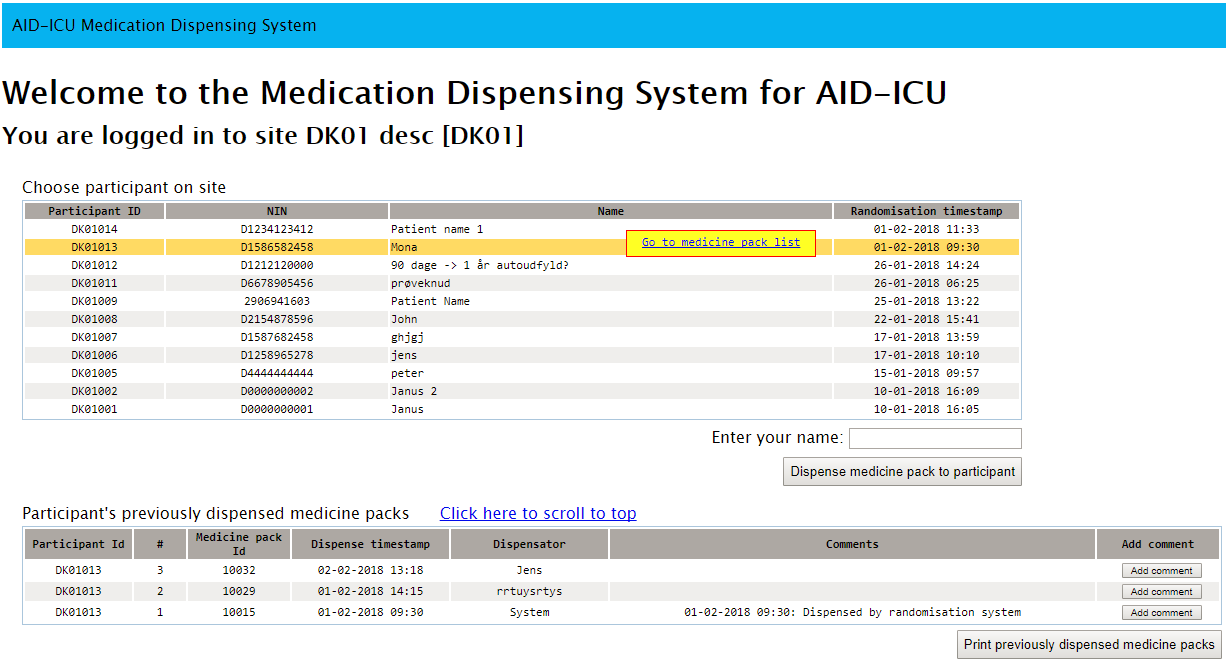 2.       Enter your name
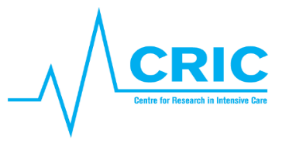 AID-ICU
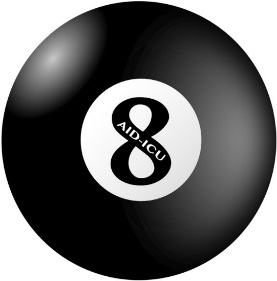 Dispensing trial medication
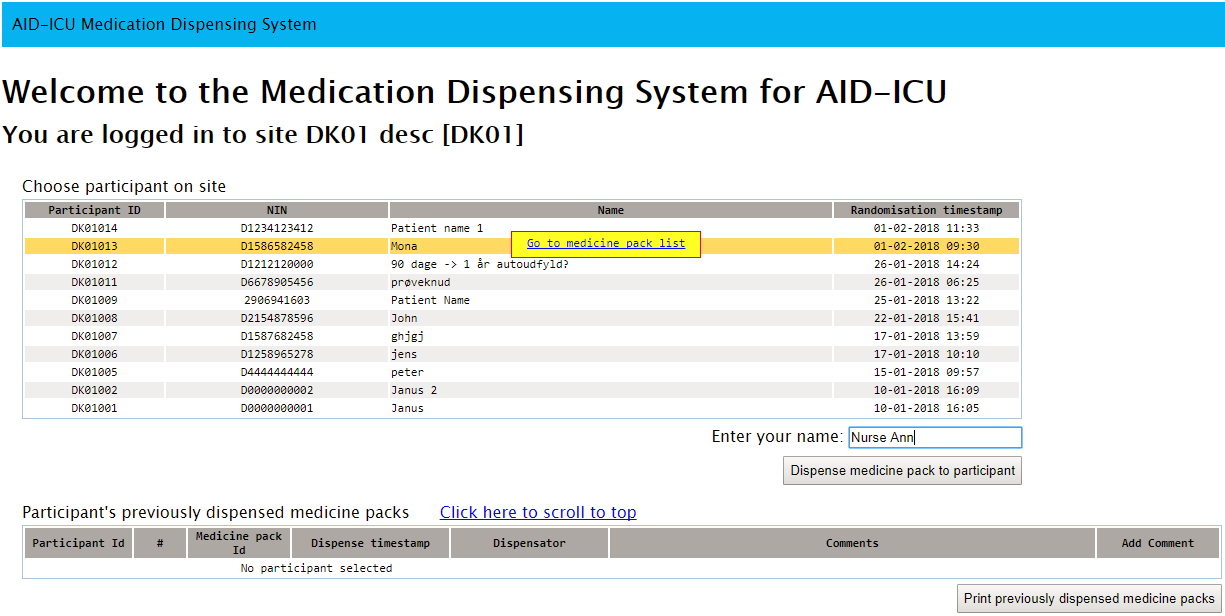 3.      Press ‘Dispense medicine pack to participant’
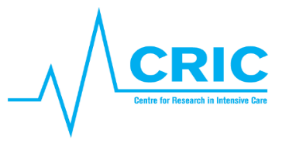 AID-ICU
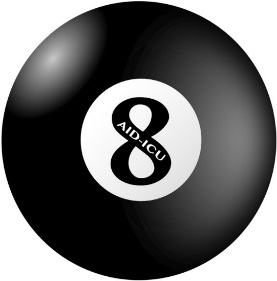 Confirm
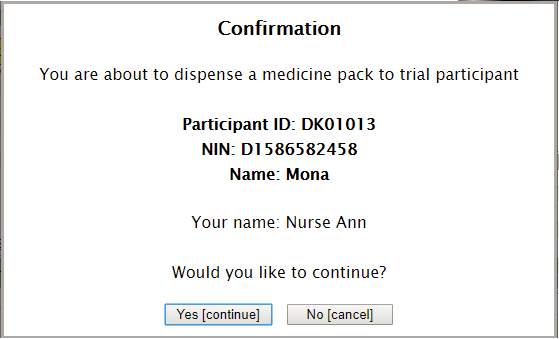 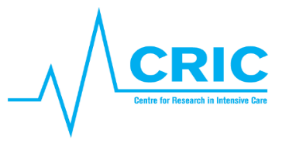 AID-ICU
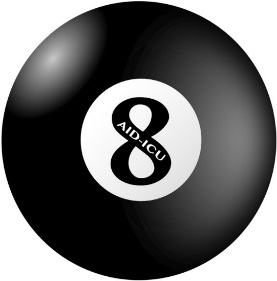 Package identification number is allocated
Find the package and administer the allocated trial medication to the patient.
One package contain 3 identic ampules
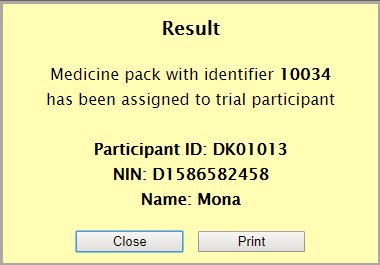 You have the option to print the package identification number.
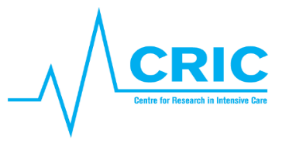 AID-ICU
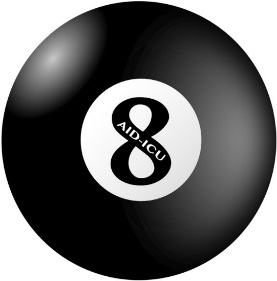 Finding previously allocated ampules
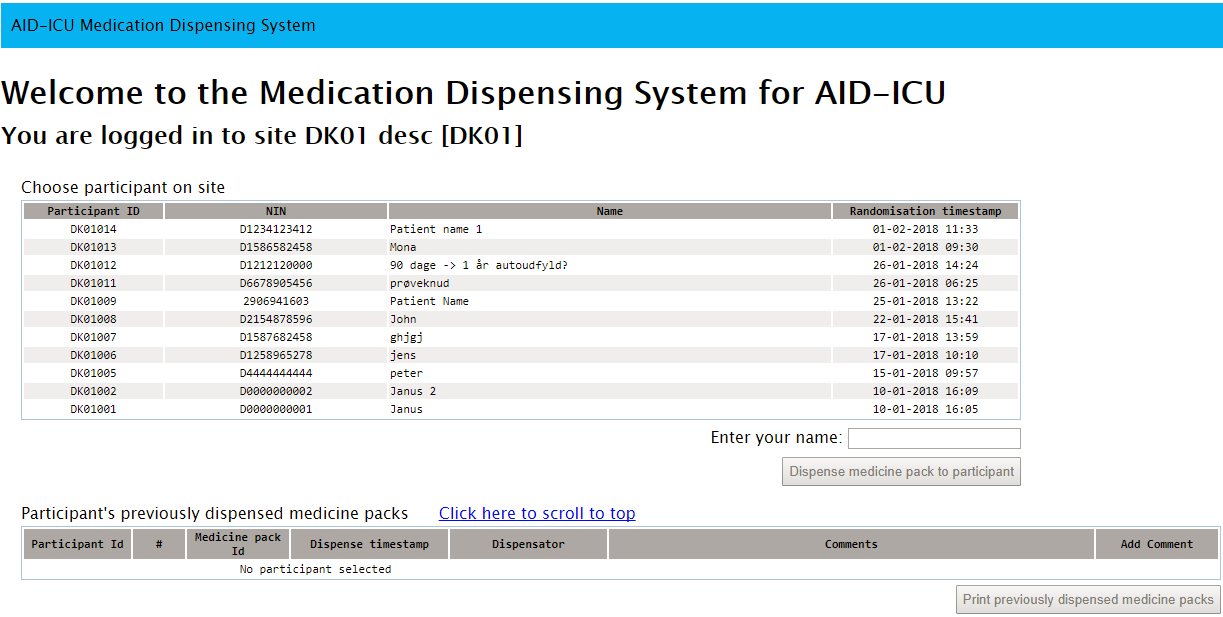 Mark the relevant patient at the list
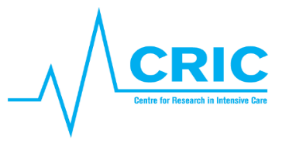 AID-ICU
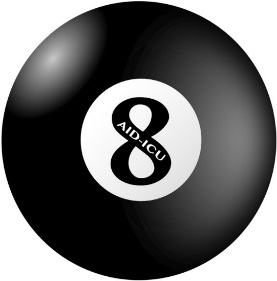 Find previously allocated ampules
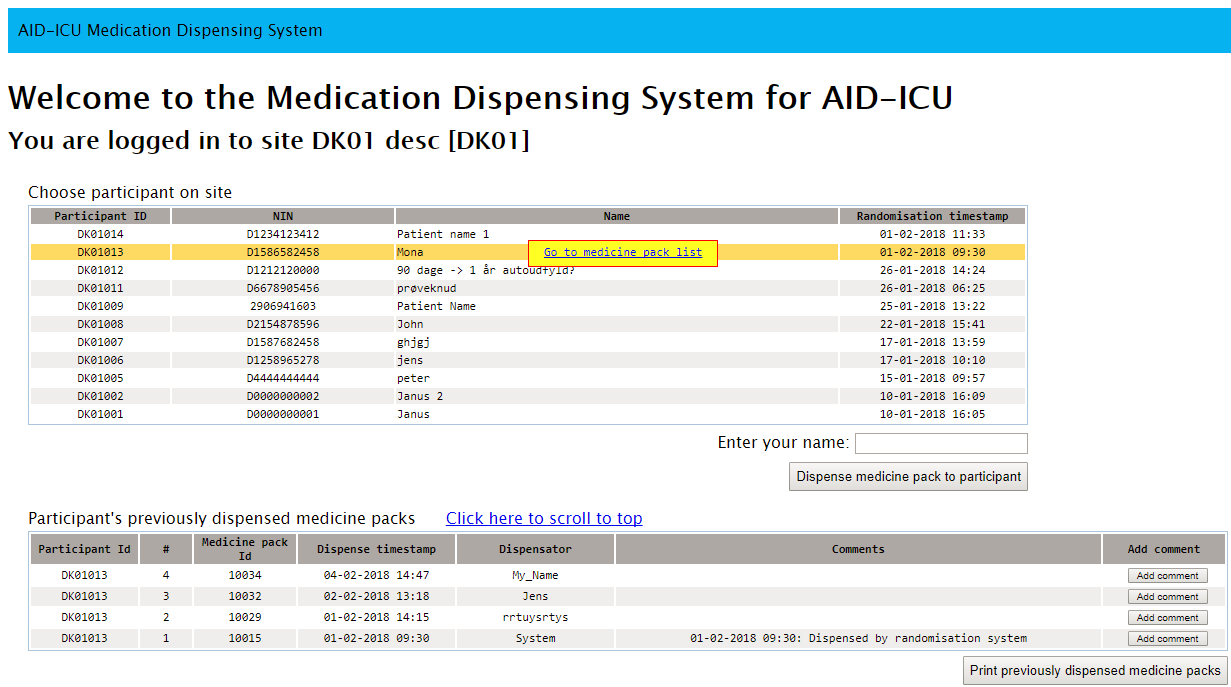 A list of ampule/package identification numbers previously allocated to the patient will be shown in the bottom of the main screen.
Option to print the list.
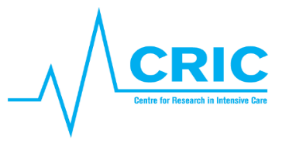 AID-ICU
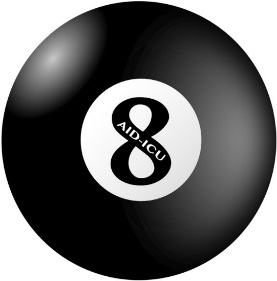 If problems, use ‘Add comment’
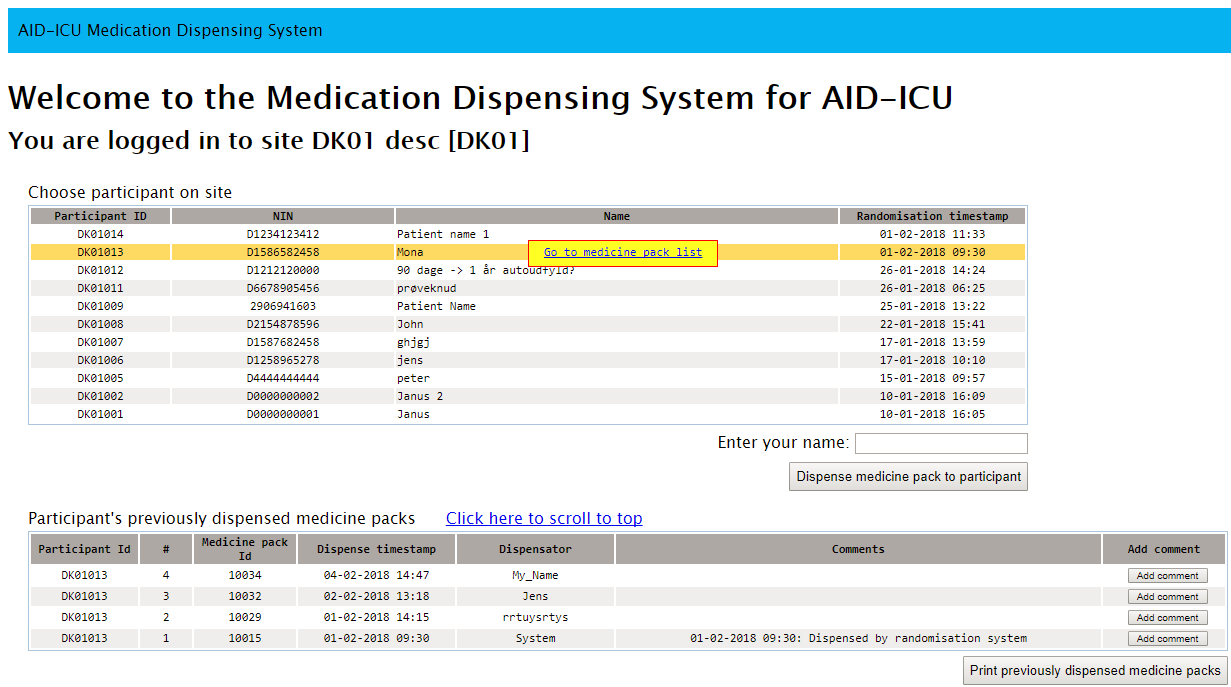 If you experience a problem with the ampule or an issue during administration of the medication, please use the ‘Add comment’ button in the right side. If necessary, run through the procedure again to allocate a new ampule/package identification number.
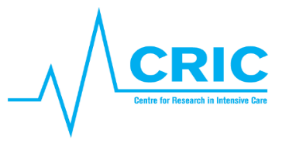 AID-ICU
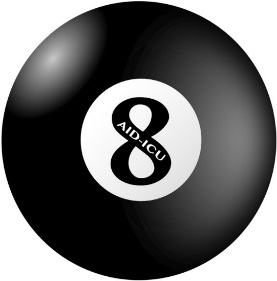 Summary
A new package has to be allocated every day at cric.nu/aid-icu during the intervention period as long as the patient does not meet pausing criteria

If p.n. medication is needed, additional packages can be dispensed. Max daily dose is 20 mg

Mark the patient, write your name, press “Dispense trial medication”

Use ‘Add comment’ if you identify a problem with the package/ampule and allocate a new one if necessary
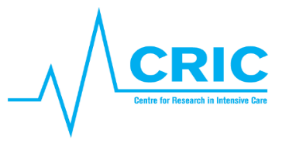 AID-ICU